ASSEGNAZIONIUTILIZZAZIONI 2016-2017
Cosa sono le domande di assegnazione provvisoria e di utilizzazione
Con la domanda di assegnazione provvisoria o di utilizzazione il personale già di ruolo chiede di poter essere assegnato o utilizzato solitamente presso altra istituzione scolastica, diversa da quella di titolarità, per l’anno scolastico successivo a quello nel quale viene inoltrata la domanda. 

Le assegnazioni provvisorie e le utilizzazioni, quindi, riguardano un solo anno scolastico, non sono trasferimenti, ma rappresentano soltanto una sistemazione provvisoria che, se ricorrono le condizioni, può essere richiesta ogni anno.
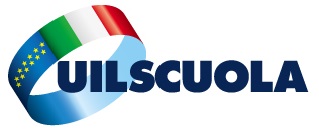 Le scadenze
dal 28 luglio al 12 agosto personale docente della scuola dell'infanzia e della primaria;

dal 18 al 28 agosto personale docente della scuola di I e II grado;

dal 25 luglio al 5 agosto personale educativo e docenti di religione cattolica;

entro 20 agosto personale A.T.A
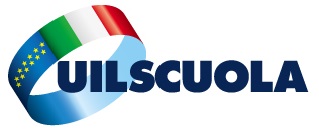 Avvio delle operazioni
Le operazioni di utilizzo e assegnazione provvisoria saranno avviate per ciascun ordine di scuola dopo l'assegnazione alle sedi di servizio e/o ambiti territoriali. 

Per i Licei musicali avranno luogo a partire dal 16 agosto.
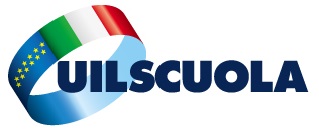 Modalità di inoltro della domanda
Esclusivamente in modalità online attraverso il portale ISTANZE ON LINE del sito del MIUR.

In modalità cartacea per i seguenti casi:

personale educativo;

docenti di religione cattolica;

docenti che intendano richiedere l'utilizzo nelle discipline specifiche dei licei musicali.

personale A.T.A.
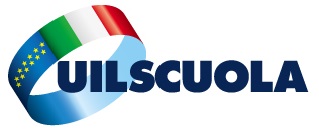 Altri casi di inoltro in modalità cartacea
Per i docenti titolari di scuola dell’Infanzia o Primaria che hanno titolo a presentare domanda anche per la scuola di I e II grado: 

presenteranno in modalità online la domanda dal 28 luglio al 12 agosto per il proprio ruolo di appartenenza e, sempre rispettando la data di scadenza del 12 agosto, in modalità cartacea per il I o II grado.

Per i docenti titolari di scuola di I o II grado che hanno titolo a presentare domanda anche per la scuola dell’infanzia o primaria:

presenteranno in modalità online la domanda dal 18 al 28 agosto per il proprio grado di appartenenza e, sempre rispettando la data di scadenza del 28 agosto, in modalità cartacea per scuola dell’infanzia o primaria.
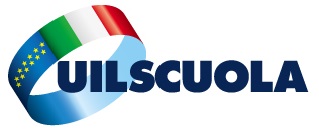 Destinatari dell’inoltro della domanda
Per la modalità online: 

il sistema darà come unica opzione l'inoltro della domanda all'ufficio scolastico di titolarità, per i movimenti provinciali. La provincia richiesta, per i movimenti interprovinciali.

Le domande di utilizzazione e di assegnazione provvisoria degli insegnanti di religione cattolica: 

devono essere presentate alle Direzioni regionali competenti (ossia alle Direzioni Regionali nel cui territorio è ubicata la Diocesi richiesta).

I docenti che intendano richiedere l'utilizzo nelle discipline specifiche dei licei musicali: 

dovranno produrre domanda all'Ufficio territorialmente competente per la provincia in cui ha sede il liceo musicale richiesto.
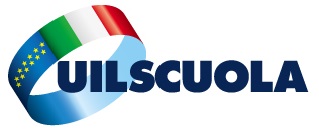 cosa occorre per l’inoltro online
Per accedere ad istanze online e compilare il modulo di domanda l’interessato dovrà avere: 

un Personal Computer con connessione ad Internet e Acrobat Reader; 
un indirizzo di posta elettronica, lo stesso indicato durante la procedura di Registrazione; 
le credenziali di accesso (username, password e codice personale) ottenute con la procedura di Registrazione; 
i requisiti amministrativi per accedere alla procedura in esame. 

Il docente non dovrà presentare la stampa della domanda né alla scuola di servizio, né all’ATP di destinazione della domanda.
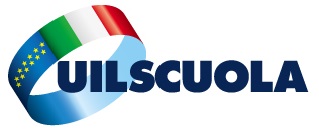 Motivi per cui è possibile chiedere l’assegnazione provvisoria
Può essere richiesta purché vi sia una delle seguenti motivazioni:

ricongiungimento al coniuge;
ricongiungimento al convivente o parenti ed affini purché la convivenza risulti da certificazione anagrafica;
ricongiungimento ai figli (anche nel caso di affidamento);
ricongiungimento ai genitori.
gravi esigenze di salute del docente che risultino da certificazione sanitaria;
se si rientra in una delle precedenze previste dall’art 8.
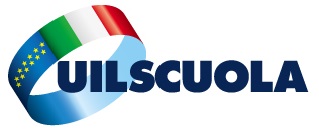 Personale assunto in ruolo l’1/9/2015 che non ha svolto l’anno di prova
L’assegnazione provvisoria

Può essere richiesta dal personale assunto a tempo indeterminato l’1/9/2015 anche se non ha concluso l’anno di prova o lo ha concluso con parere sfavorevole (l’assegnazione non è infatti vincolata al superamento dell’anno di prova).

Può essere richiesta anche dai docenti assunti con retrodatazione giuridica al 1/9/2015 ed economica all’1/7/2016 (o al termine degli esami di II grado) o al 1/9/2016, in quanto già destinatari di un contratto a tempo indeterminato.
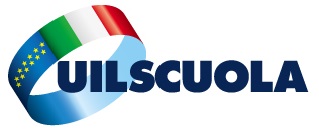 Assegnazione per un altro ruolo o per altro grado di scuola
Può essere richiesta per il ruolo o posto di titolarità e, in aggiunta, anche per altri ruoli o altro grado purché si sia già superato il periodo di prova nel ruolo di appartenenza e si abbia l’abilitazione per il ruolo o il grado richiesto. Entrambi i requisiti devono sussistere entro i termini di scadenza delle domande:

l’assegnazione per altri ruoli o posti è in subordine al posto di titolarità e non in alternativa ad esso: Chi richiede assegnazione per altri ruoli o gradi (avendone i requisiti), deve comunque obbligatoriamente richiedere assegnazione per il proprio posto di titolarità.

nell’ambito dello stesso grado o classe di concorso precede quella dei titolari tra gradi diversi o classi di concorso.
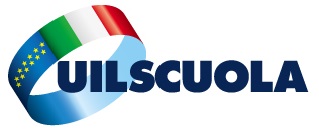 Titolarità su posti di sostegno e richiesta di assegnazione su posto comune
Può essere richiesta su posti comuni:

Solo se il docente titolare su posto di sostegno ha superato il vincolo quinquennale, altrimenti sarà possibile solo chiedere posti di sostegno, di tipo speciale o ad indirizzo didattico differenziato. 

I posti di sostegno, di tipo speciale o ad indirizzo didattico differenziato sono intercambiabili ai fini del rispetto del vincolo quinquennale di servizio su tale tipologia di posti.
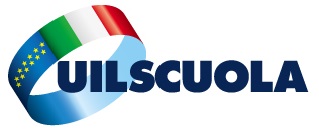 Numero di province
L’assegnazione provvisoria:

Può essere richiesta per una sola provincia. Pertanto, o si richiede l’assegnazione provinciale o quella interprovinciale. 

Solo docenti assunti in fase B e C dal Concorso 2012:

possono indicare tra le preferenze, in subordine alla prima provincia, anche preferenze per altre province della stessa regione se coincidente con quella di inclusione nella graduatoria di merito.
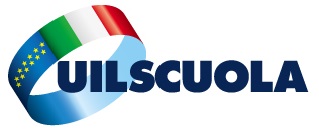 Assegnazione provvisoria per scuole dello stesso comune di titolarità o di ambito
Non è consentita l’assegnazione provvisoria:

nell'ambito del comune di titolarità, con l’eccezione dei comuni che comprendono più distretti (es. città metropolitane come Napoli…Milano…Roma…ecc.).

È consentita l’assegnazione provvisoria per i titolari di ambito anche se quest’ultimo comprende il comune di ricongiungimento.
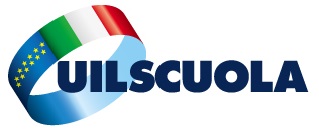 Chi può inoltrare domanda di utilizzazione
I docenti in soprannumero su ambito;
Il personale che sia stato trasferito d’ufficio o a domanda condizionata per l’a.s. 2008/2009 e successivi;
I docenti che, dopo le operazioni di trasferimento risultino a qualunque titolo senza sede definitiva;
i docenti assunti a tempo indeterminato dal 1° settembre 2015 trasferiti d’ufficio su sede;
I docenti restituiti ai ruoli ai sensi dell’art. 7 del C.C.N.I. 8.4.2016 che hanno avuto una sede di titolarità non compresa tra quelle espresse a domanda ovvero i docenti che siano stati restituiti ai ruoli oltre i termini di presentazione delle domande di mobilità;
I docenti che non otterranno un ambito nazionale nella fase C dei trasferimenti per mancanza di disponibilità;
I docenti titolari su insegnamento curriculare in possesso del titolo di specializzazione possono chiedere di essere utilizzati solo su sostegno, nell’ambito dello stesso grado di istruzione;
Possono chiedere utilizzazione sul sostegno i docenti che abbiano superato o stiano frequentando corsi di riconversione professionale, o corsi intensivi per il conseguimento del titolo di specializzazione per l’insegnamento su posti di sostegno;
I docenti di scuola primaria titolari su posto comune, in possesso del titolo per l’insegnamento della lingua straniera, possono chiedere di essere utilizzati su posto di lingua straniera, nella scuola di titolarità o in altra scuola, nel caso in cui nella propria non vi siano posti disponibili;
I docenti titolari su insegnamento curriculare possono chiedere di essere utilizzati su posti istituiti presso le strutture ospedaliere o presso le istituzioni carcerarie nonché sulle sedi di organico dei C.P.I.A. e sui posti relativi ai percorsi di secondo livello previsti del DPR 263/12;
I docenti già titolari delle Dotazioni Organiche di Sostegno della scuola secondaria di secondo grado che non abbiano potuto ottenere la conferma sulla propria sede di servizio;
I docenti di sostegno ex D.O.S. trasferiti d’ufficio su sede nell’anno scolastico 2015/16 o 2016/17;
I titolari sulle dotazioni provinciali (DOP) trasferiti d’ufficio su sede nell’anno scolastico 2015/16 o 2016/17;
Altre particolari situazioni sono previste per il personale a qualunque titolo in esubero, per gli insegnanti tecnico‐pratici e gli assistenti di cattedra e per gli insegnanti di religione cattolica.
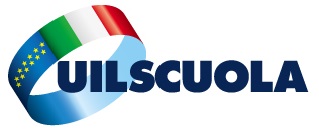 Utilizzazione interprovinciale
È possibile l’utilizzazione interprovinciale:

Solo al fine di agevolare il riassorbimento dell'esubero.

Sono quindi consentite operazioni di utilizzazione a domanda da fuori provincia esclusivamente ove permanga la situazione di esubero nel posto o nella classe di concorso della provincia di appartenenza.
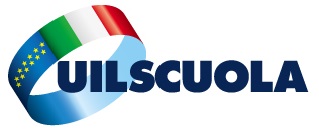 Calcolo del punteggio dell’utilizzazione
È calcolato ai sensi della tabella di valutazione titoli allegata al C.C.N.I., ma con riferimento alle parti relative ai trasferimenti d’ufficio

Nelle utilizzazioni va valutato anche l’anno scolastico in corso:

Bisognerà quindi aggiungere il punteggio relativo all’anno di servizio e alla continuità del servizio ed eventuali titoli conseguiti e non valutati precedentemente. Questi ultimi possono essere conseguiti e quindi valutati fino alla data di scadenza delle domande.
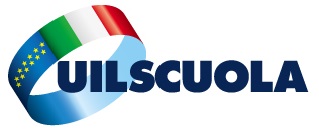 Allegati nella domanda online
Gli allegati si inseriscono direttamente da istanze online prima di compilare il modulo-domanda. 

Bisogna accedere alla pagina personale di Istanze on line con username e password. L’inserimento si completerà con il codice personale. 

Prima di iniziare la vera e propria compilazione della domanda, bisogna caricare gli allegati che si intende presentare. 

Sulla destra della pagina, bisogna accedere a Altri servizi - Gestione allegati - Cliccare su “Avanti” e poi, dopo aver letto attentamente le istruzioni, su “Accedi”. 

Anche l’eventuale certificazione medica può essere scannerizzata ed allegata alla domanda in modalità online senza necessità di essere consegnata a mano, con raccomandata a/r o tramite pec.  Queste ultime possibilità rimangono comunque valide.
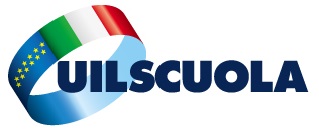 Allegati per le assegnazioni provvisorie
Per comprovare i requisiti richiesti per le assegnazioni provvisorie ed ottenere anche il punteggio (laddove previsto), è necessario presentare le dichiarazioni personali sostitutive delle certificazioni:

residenza del coniuge…età dei genitori e dei figli …dichiarazione degli altri familiari a non potersi occupare del disabile per motivi esclusivamente oggettivi ecc.);

salvo i casi in cui è obbligatorio allegare una certificazione (certificazioni relative alla disabilità propria o del familiare…invalidità…patologie invalidanti ecc…). 

le certificazioni mediche non possono essere autocertificate.
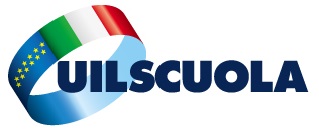 Allegati per le utilizzazioni
Non è necessario allegare alcuna documentazione in quanto la valutazione dei titoli relativi alle utilizzazioni di personale titolare di cattedra e/ o posto nella scuola è formulata da ciascuna istituzione scolastica in cui il personale presta servizio;

tranne nei casi di conseguimento di nuovi titoli o precedenze non valutate dalla scuola predetta.
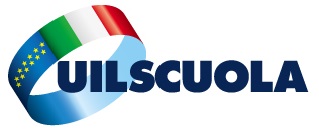 Quante sedi si potranno esprimere
Scuola primaria e infanzia 20 sedi; 

Scuola di I e II grado 15 sedi.

Per “sedi” si intende:

codice scuola
codice comune
codice distretto
codice dell’intera provincia.
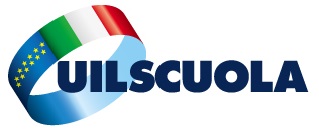